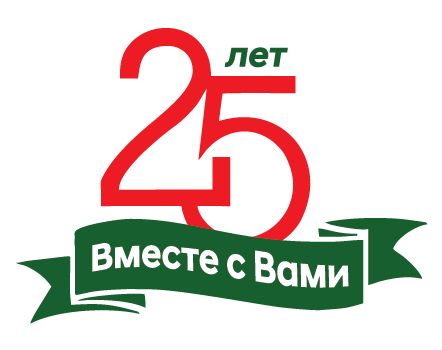 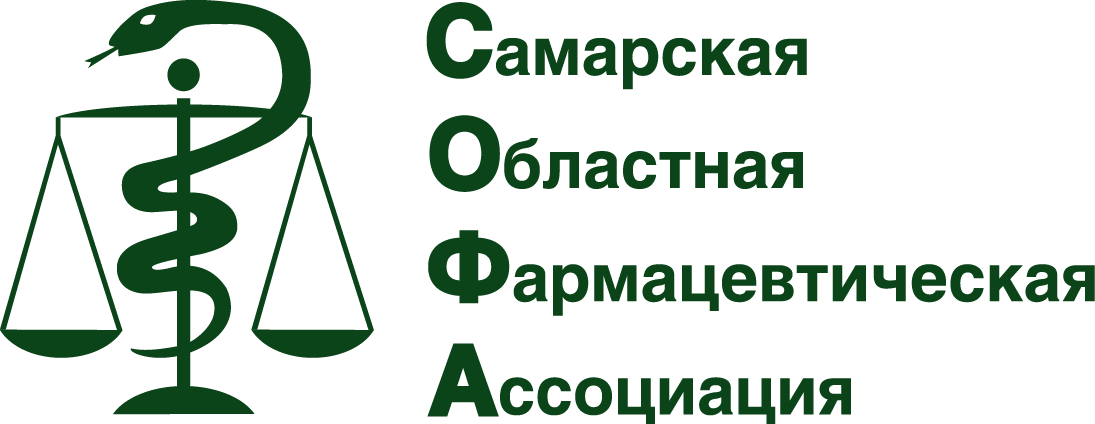 Фармацевтические работники: права и обязанности, профессиональные риски и ответственность.
Блейве Татьяна Львовна
Юрист общественной организации
«Самарская областная фармацевтическая ассоциация»

Начальник юридического отдела 
ООО «Аптека 245» (г.Тольятти)

07.12.2023, г. Самара
Права и обязанности фармацевтических работниковс точки зрения закона
Федеральный закон от 21.11.2011 N 323-ФЗ                                                                                                "Об основах охраны здоровья граждан в Российской Федерации" 
Статья 2:  «14) Фармацевтический работник - физическое лицо, которое имеет фармацевтическое образование, работает в фармацевтической организации и в трудовые обязанности которого входят оптовая торговля лекарственными средствами, их хранение, перевозка и (или) розничная торговля лекарственными препаратами для медицинского применения (далее - лекарственные препараты), их изготовление, отпуск, хранение и перевозка». 
Статья 72. Права медицинских работников и фармацевтических работников:

Часть 1. Медицинские работники и фармацевтические работники имеют право на основные гарантии, предусмотренные трудовым законодательством, в том числе на: 
1) создание руководителем организации соответствующих условий для выполнения работником своих трудовых обязанностей, включая обеспечение необходимым оборудованием (общие нормы ТК РФ); 
2) профессиональную подготовку, переподготовку и повышение квалификации за счет средств работодателя (за счет средств работодателя могут и должны быть оплачены программы повышения квалификации фармработников, т.к. это обучение в объеме от 72 до 144 баллов в течение 5 лет является обязательным условием допуска работника к фармацевтической деятельности); 
4) прохождение аттестации для получения квалификационной категории, а также на дифференциацию оплаты труда по результатам аттестации
(в негосударственных организациях не реализовано);
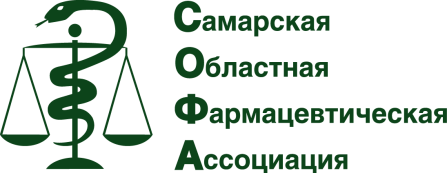 Права и обязанности фармацевтических работников с  точки зрения закона
5) стимулирование труда в соответствии с уровнем квалификации, со спецификой и сложностью работы, с объемом и качеством труда, а также конкретными результатами деятельности (общие нормы ТК РФ);
6) создание профессиональных некоммерческих организаций (ОО «СОФА»); 
7) страхование риска своей профессиональной ответственности – до сих пор не реализовано! (в настоящее время мед. и фарм. организации вправе заключать договоры страхования риска профессиональной ответственности в отношении своих медицинских и фармацевтических работников в добровольном порядке в соответствии со ст. 931 ГК РФ).

Статья 72. Права медицинских работников и фармацевтических работников:

Часть 2. Правительство РФ, органы государственной власти субъектов РФ и органы местного самоуправления вправе устанавливать дополнительные гарантии и меры социальной поддержки медицинским работникам и фармацевтическим работникам (за счет бюджетных ассигнований соответствующего уровня).

Постановление Правительства РФ от 30.12.2014 N 1607:
 Медицинским и фармацевтическим работникам, проживающим и работающим по трудовому договору в сельских населенных пунктах, рабочих поселках, пгт, состоящим в штате по основному месту работы в федеральных государственных учреждениях, производятся ежемесячные денежные выплаты по оплате жилого помещения и коммунальных услуг в размере 1200 рублей.
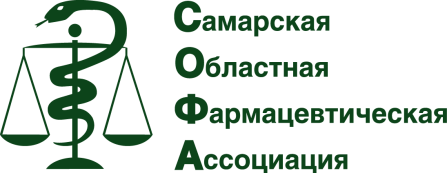 Права и обязанности фармацевтических работников с  точки зрения закона
Федеральный закон от 21.11.2011 N 323-ФЗ                                                                                           "Об основах охраны здоровья граждан в Российской Федерации" 
Статья 73. Обязанности медицинских работников и фармацевтических работников 
 
 1. Медицинские работники и фармацевтические работники осуществляют свою деятельность в соответствии с законодательством Российской Федерации, руководствуясь принципами медицинской этики и деонтологии (НО! существует Кодекс профессиональной этики врача Российской Федерации, принят Первым национальным съездом врачей Российской Федерации 05.10.2012 – подобного документа в отношении фармацевтов и провизоров НЕТ) 

3. Фармработники несут обязанности, предусмотренные п.п. 2, 3 и 5 ч. 2 настоящей статьи:
2) соблюдать врачебную тайну; 
3) совершенствовать профессиональные знания и навыки путем обучения по дополнительным профессиональным программам в образовательных и научных организациях в порядке и в сроки, установленные Минздравом России; 
5) сообщать уполномоченному должностному лицу организации информацию, предусмотренную ч. 3 статьи 64 Федерального закона "Об обращении лекарственных средств" и ч. 3 статьи 96 Федерального закона «Об основах охраны здоровья граждан в РФ». 
(ЧТО ЭТО ЗА ИНФОРМАЦИЯ? - О побочных действиях, нежелательных реакциях при применении ЛП, об индивидуальной непереносимости, отсутствии эффективности ЛП, а также о случаях выявления неблагоприятных событий на всех этапах обращения МИ).
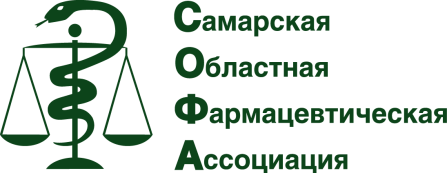 Права и обязанности фармацевтических работников с  точки зрения закона
Федеральный закон от 21.11.2011 N 323-ФЗ                                                                                           "Об основах охраны здоровья граждан в Российской Федерации" 
Статья 74. Ограничения, налагаемые на медицинских работников и фармацевтических работников при осуществлении ими профессиональной деятельности 
 
 2. Фармацевтические работники, руководители аптечных организаций не вправе:
1) принимать подарки, денежные средства, в том числе на оплату развлечений, отдыха, проезда к месту отдыха, и принимать участие в развлекательных мероприятиях, проводимых за счет средств фармацевтической компании  (здесь и далее имеются в виду фарм. производители и дистрибьюторы);
2) получать от компании или ее представителя образцы лекарственных препаратов, медицинских изделий для вручения населению;
3) заключать с компанией или ее представителем соглашения о предложении населению определенных лекарственных препаратов, медицинских изделий;
4) предоставлять населению недостоверную и (или) неполную информацию о наличии лекарственных препаратов, включая лекарственные препараты, имеющие одинаковое международное непатентованное наименование, медицинских изделий, в т.ч. скрывать информацию о наличии ЛП и МИ, имеющих более низкую цену. 

3. За нарушения требований настоящей статьи медицинские и фармацевтические работники, руководители медицинских организаций и руководители аптечных организаций, а также компании, представители компаний несут ответственность, предусмотренную законодательством Российской Федерации.
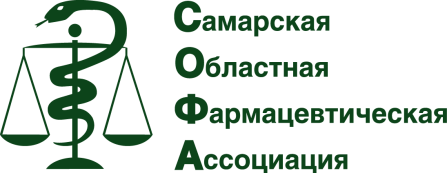 Ответственность фармацевтических работников с точки зрения закона
Федеральный закон от 21.11.2011 N 323-ФЗ                                                                                           "Об основах охраны здоровья граждан в Российской Федерации" 
Статья 74. Ограничения, налагаемые на медицинских работников и фармацевтических работников при осуществлении ими профессиональной деятельности 
 
 3. За нарушения требований настоящей статьи медицинские и фармацевтические работники, руководители медицинских организаций и руководители аптечных организаций, а также компании, представители компаний несут ответственность, предусмотренную законодательством Российской Федерации.

То есть ч. 3. статьи 74 ФЗ «Об основах охраны здоровья граждан» - отсылочная норма, которая, чтобы стать рабочей, подразумевает установление мер ответственности: административной, дисциплинарной, уголовной, гражданско-правовой. 

Однако за 12 лет, прошедших со дня принятия 323-ФЗ меры административной ответственности за нарушение указанных ограничений так и не установлены (КоАП РФ).

Привлечь фармацевтического работника к дисциплинарной ответственности за нарушение  ограничений, установленных статьей 74 ФЗ «Об основах охраны здоровья граждан» теоретически возможно, но зачем это работодателю?  - Только если у него есть задача избавиться от неугодного сотрудника. Тогда за нарушение работником 74 статьи 323-ФЗ можно применить дисциплинарное взыскание (замечание, выговор), а за любой повторный дисциплинарный проступок (в течение года) сотрудник уже может быть уволен.
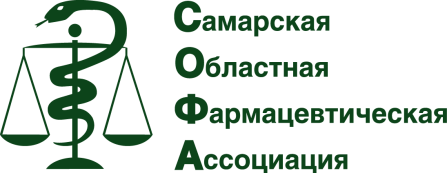 Ответственность фармацевтических работников с точки зрения закона
Федеральный закон от 21.11.2011 N 323-ФЗ                                                                                           "Об основах охраны здоровья граждан в Российской Федерации" 
 Статья 98. Ответственность в сфере охраны здоровья.

 2. Медицинские организации, медицинские работники и фармацевтические работники несут ответственность в соответствии с законодательством Российской Федерации за нарушение прав в сфере охраны здоровья, причинение вреда жизни и (или) здоровью при оказании гражданам медицинской помощи. 

Виды ответственности, которые могут быть применены к фармработнику:

1) Административная – возможна по множеству статей КоАП (нормы и ответственность будет приведена дальше в таблице)
Отметим, что бОльшая часть возможных правонарушений со стороны первостольников проходит по статье 14.4.2 «Нарушение законодательства об обращении лекарственных средств» (нарушение установленных правил оптовой торговли ЛС и порядка розничной торговли ЛП)

2) Гражданско-правовая – по ст. 151 ГК РФ «Компенсация морального вреда» (применяется только через обращение в суд!)
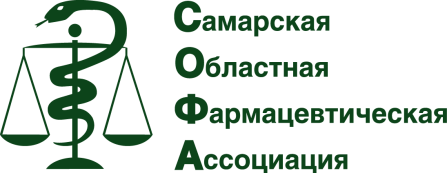 Ответственность фармацевтических работников с точки зрения закона
Федеральный закон от 21.11.2011 N 323-ФЗ                                                                                           "Об основах охраны здоровья граждан в Российской Федерации" 
Статья 98. Ответственность в сфере охраны здоровья.

3) Дисциплинарная – по ст. 192 ТК РФ «Дисциплинарные взыскания» 

Виды взысканий: замечание, выговор, увольнение (в соответствующих случаях).
Применяются работодателем за неисполнение или ненадлежащее исполнение работником по его вине возложенных на него трудовых обязанностей.

4) Уголовная – может быть применена по следующим статьям УК РФ: 

   ч.2 ст. 118 УК РФ «Причинение тяжкого вреда здоровью по неосторожности вследствие ненадлежащего исполнения лицом своих профессиональных обязанностей» (например, вследствие серьезной ошибки при отпуске ЛП), 

   ч.2 ст. 109 УК РФ «Причинение смерти по неосторожности вследствие 
ненадлежащего исполнения лицом своих профессиональных обязанностей.
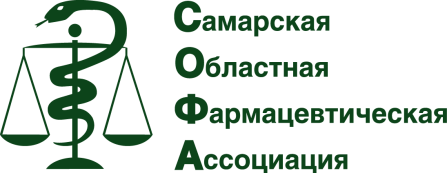 Ответственность фармацевтических работников с точки зрения закона
«Кодекс Российской Федерации об административных правонарушениях»
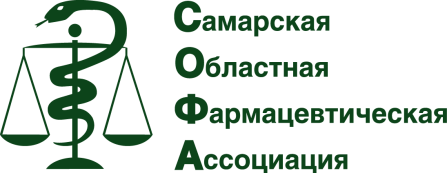 Ответственность фармацевтических работников с точки зрения закона
«Кодекс Российской Федерации об административных правонарушениях»
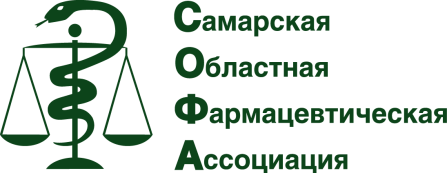 Ответственность фармацевтических работников с точки зрения закона
«Кодекс Российской Федерации об административных правонарушениях»
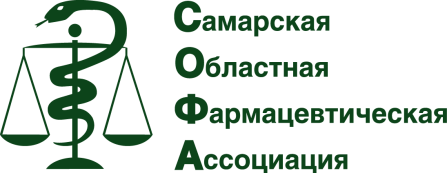 Ответственность фармацевтических работников с точки зрения закона
«Кодекс Российской Федерации об административных правонарушениях»
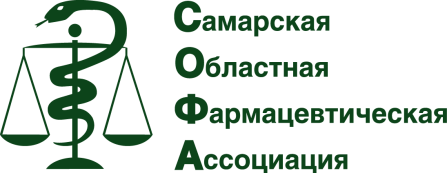 Ответственность фармацевтических работников с точки зрения закона
«Кодекс Российской Федерации об административных правонарушениях»
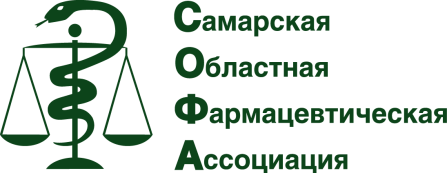 Ответственность фармацевтических работников с точки зрения закона
«Кодекс Российской Федерации об административных правонарушениях»
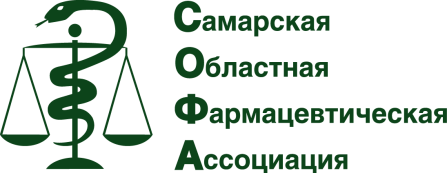 Наш девиз:  

Профессионалы, объединяйтесь!  
Вместе наш голос будет звучать громче!
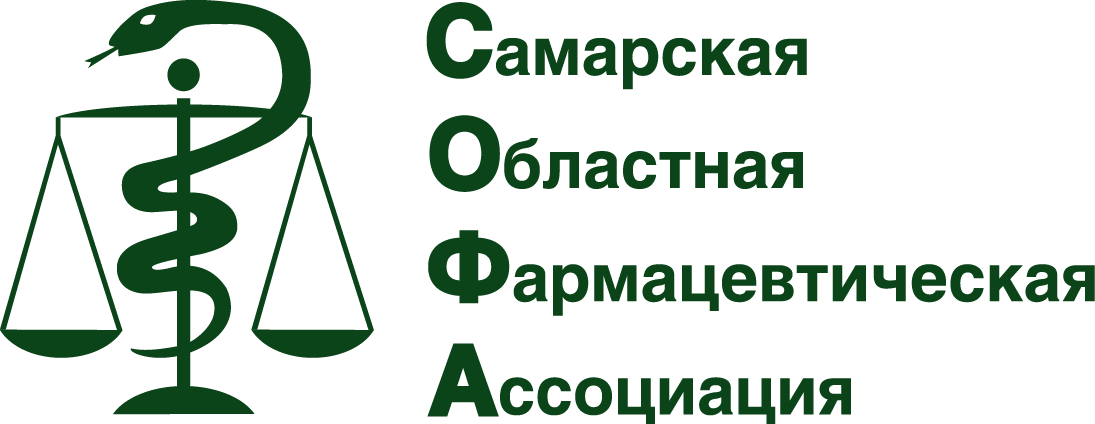 Спасибо за внимание!
Пишите на почту, какие профессиональные вопросы Вы бы хотели задать юристу  - я учту Ваши обращения при подготовке следующих лекций.
Оплата членского взноса в ОО «СОФА»
(через приложение банка)
+7 (8482) 42-39-27
 г.Тольятти


yurist@apteka245.ru


https://sopha.ru
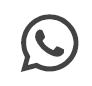 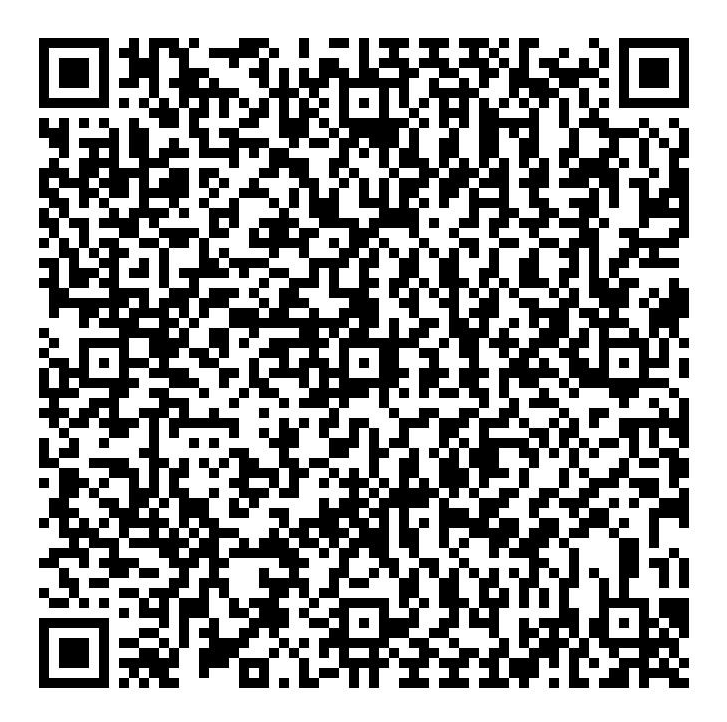 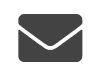 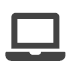